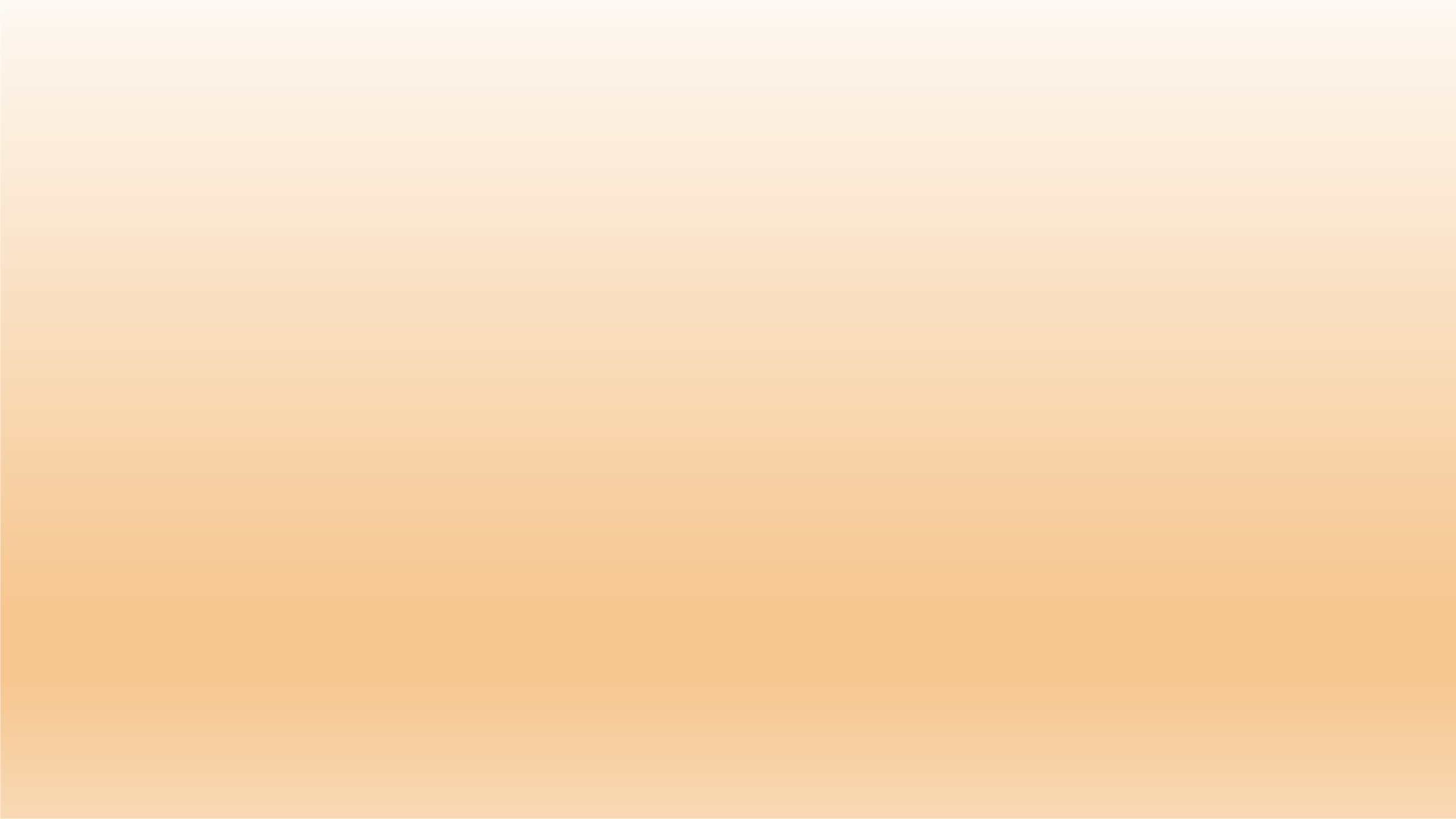 МОБУГ №2 ИМ. И.С. КОЛЕСНИКОВАВРЕМЯ ВЫБИРАТЬ БУДУЩЕЕ
Бережливое образование
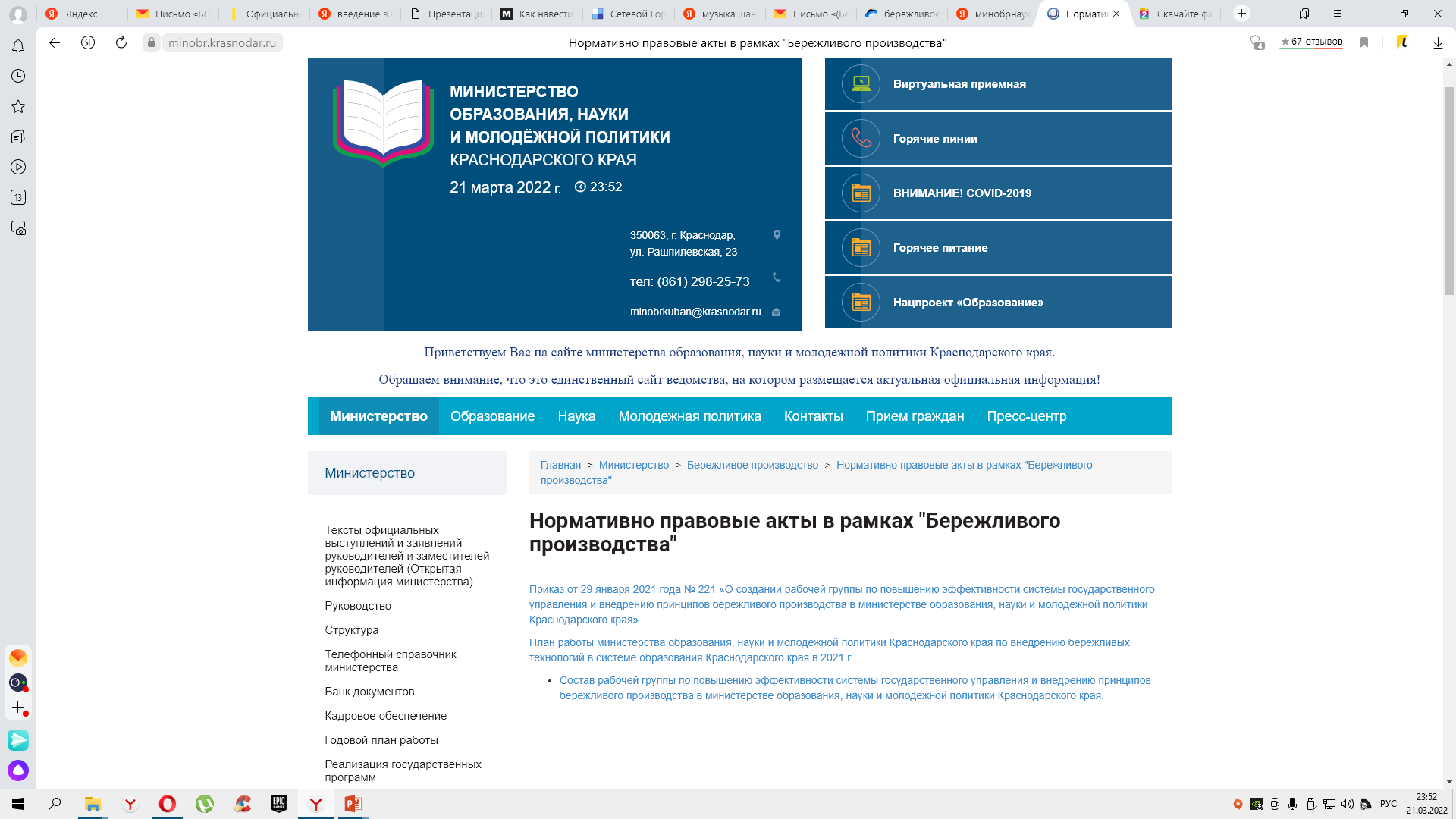 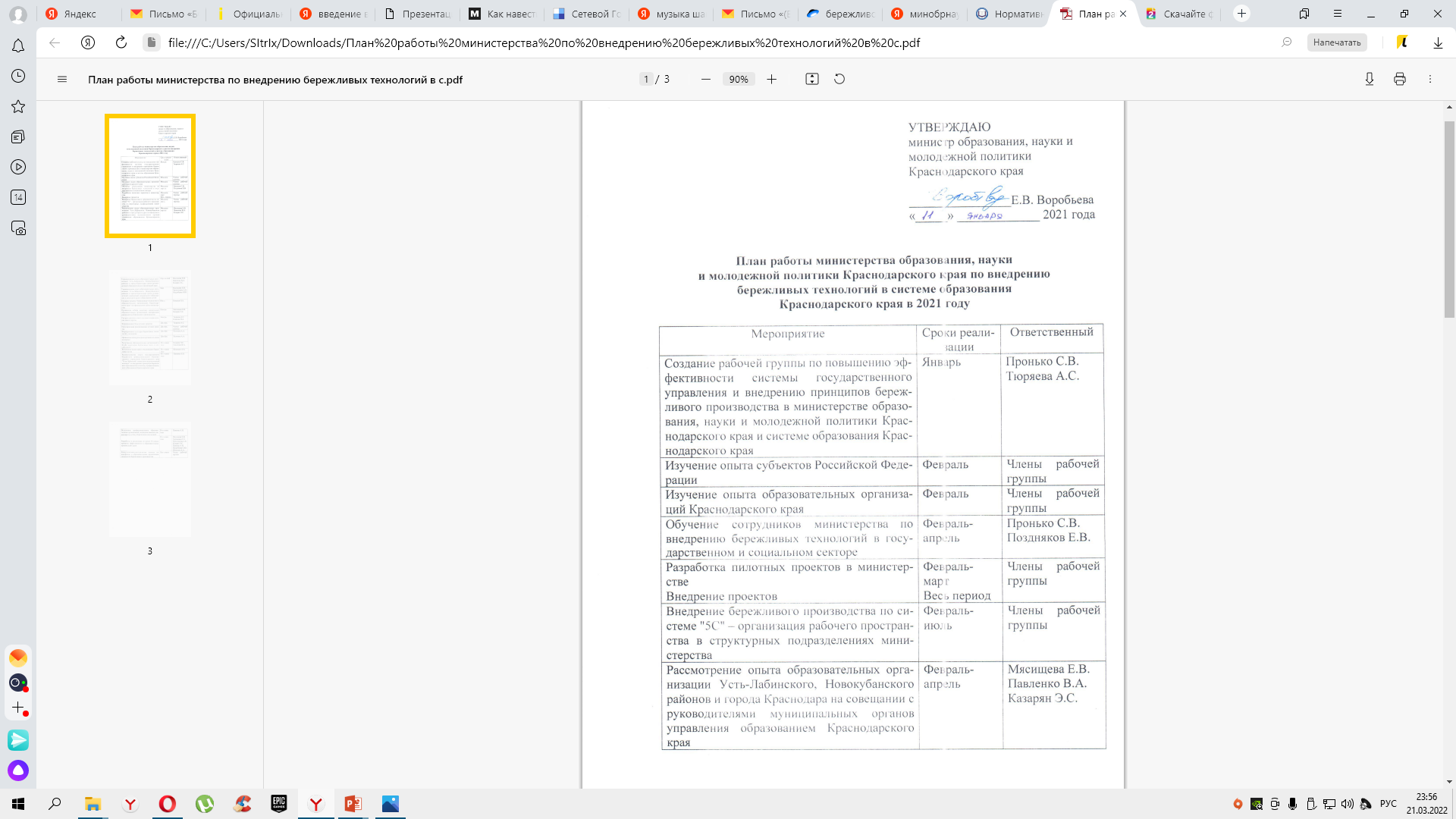 СИСТЕМА ФОРМИРОВАНИЯ БЕРЕЖЛИВОГО МЫШЛЕНИЯ
(охват всех этапов формирования личностных качеств человека)
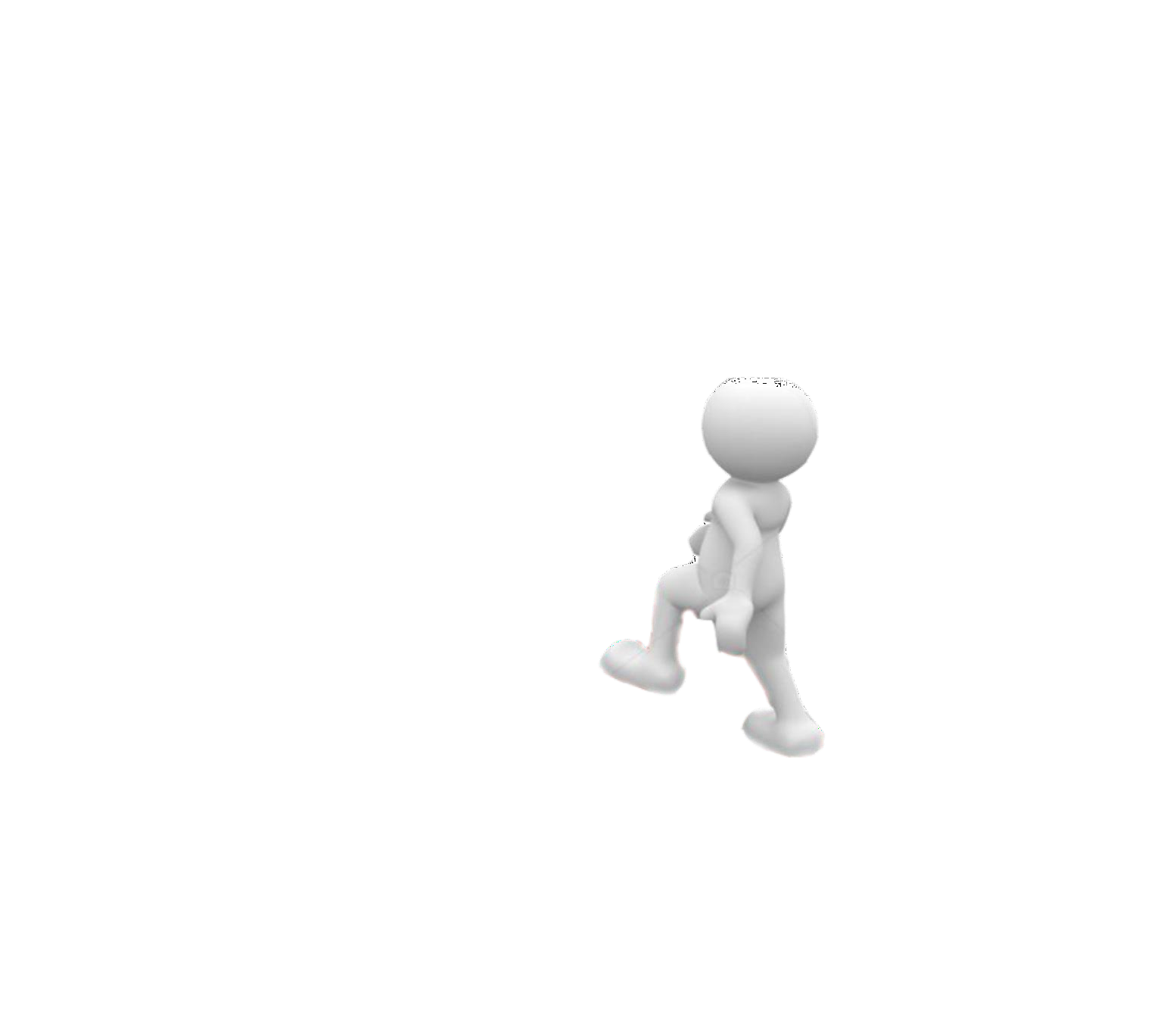 Производство

ВУЗ
Школа (школа-интернат)  Детский сад
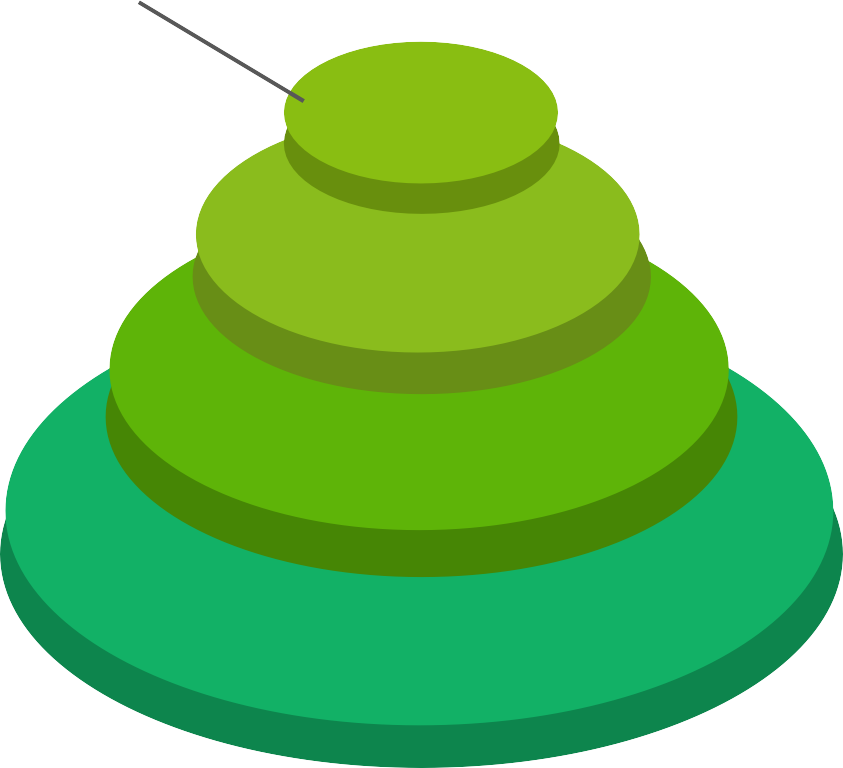 4
Что такое бережливое производство?
Бережливое	производство	(Lean–технология)	–	концепция
управления производственным	предприятием,	которая	основана	на	постоянном
стремлении предприятия к устранению всех видов потерь.
Бережливое	производство	–	это	повышение	качества	работы	за	счёт сокращения потерь.
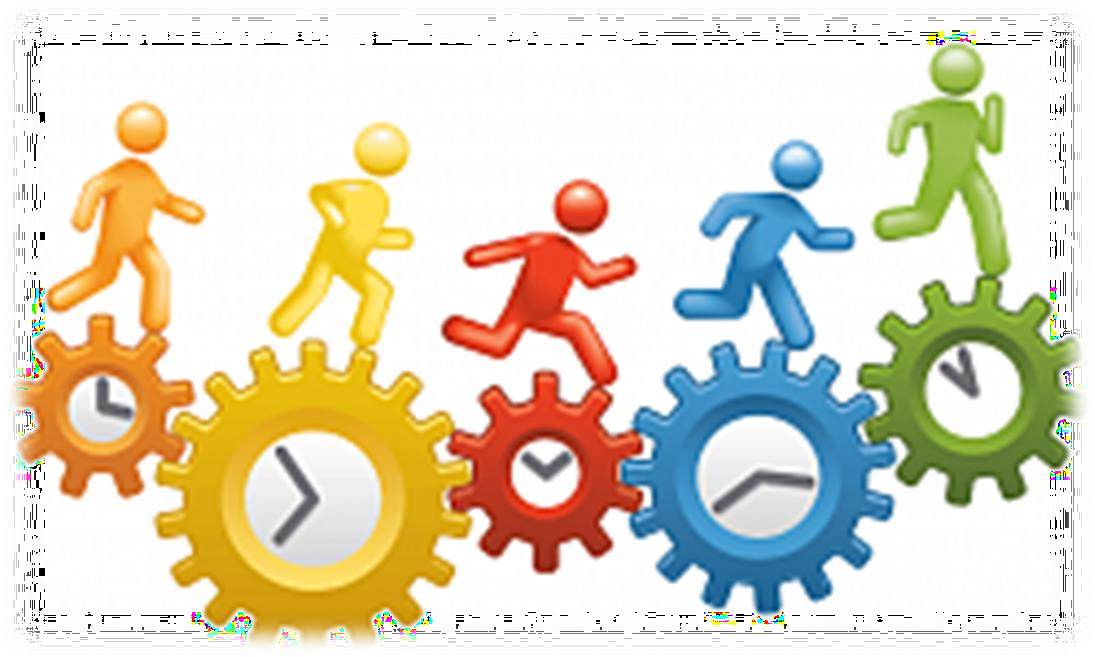 Минимизировать потери и повысить эффективность текущей деятельности.
Время	выбирать будущее!
Из истории
Концепцию  бережливого  производства  в  середине  XX  века  разработал японский инженер и предприниматель, председатель совета директоров компании  «Toyota»  Тайити  Оно.   Данная концепция предполагает  вовлечение  в  процесс оптимизации бизнеса каждого сотрудника и максимальную ориентацию на потребителя, а также планомерное сокращение процессов и операций, не добавляющих ценности (снижение всех видов потерь).
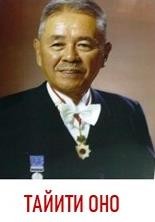 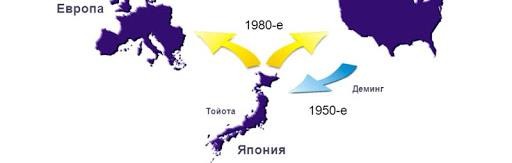 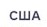 Время	выбирать будущее!
Виды потерь
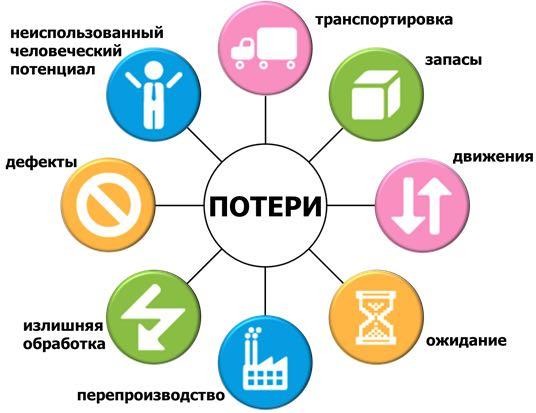 Потери
действия
–	это	все
(операции),
которые не направлены на  создание  ценности (продукта)    и    без которых	возможно достигнуть результата в более короткий срок.
Время	выбирать будущее!
Основными ценностями бережливого производства являются:
признание человеческого ресурса как главного источника создания ценности;


своевременное выявление изменений требований пользователя с целью улучшения качества процессов или услуг;


снижение потерь.
Время	выбирать будущее!
Инструменты бережливого производства
Визуальный менеджмент
Стандартные операционные процессы
ТРМ (полное техническое обслуживание)
«Точно вовремя»
Картирование
Встроенное качество
Организация мест 5S
Кайдзен
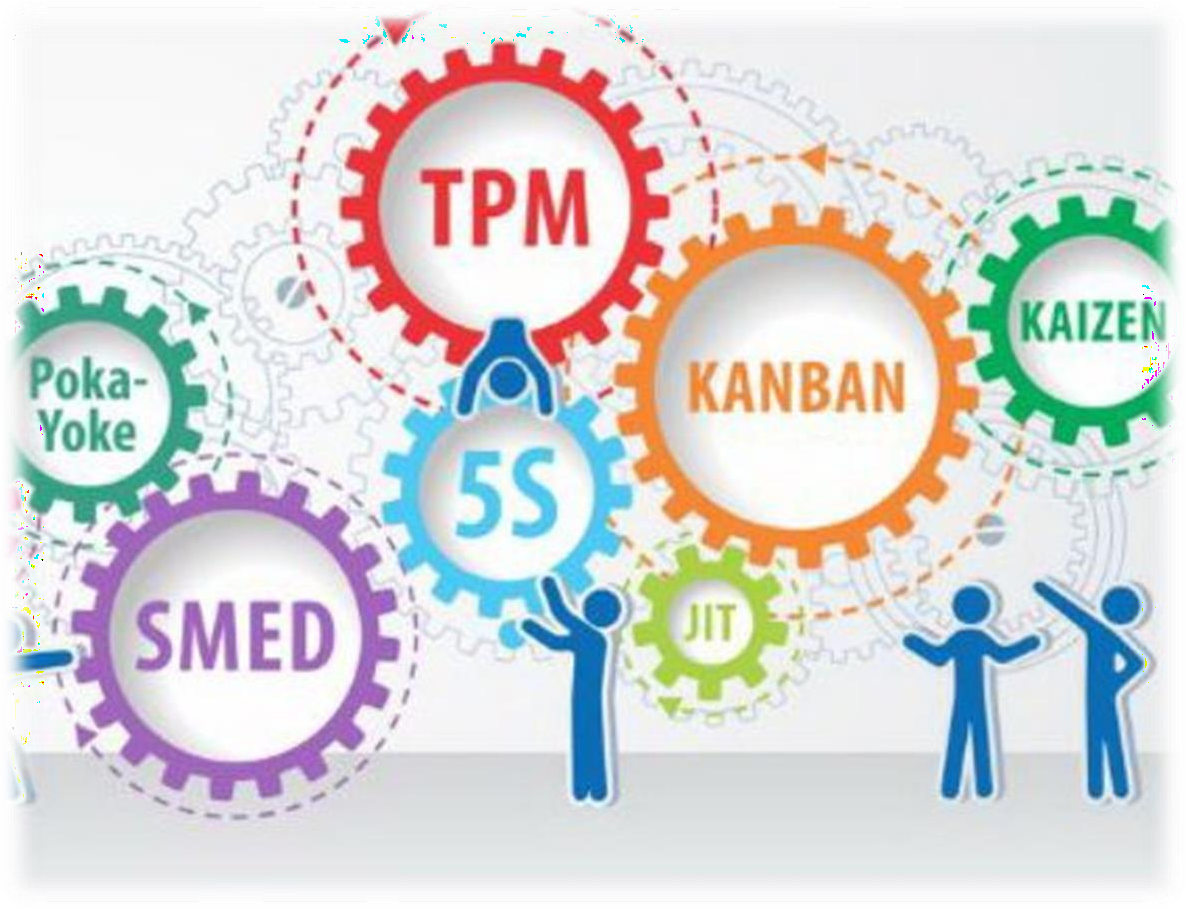 Время	выбирать будущее!
Визуальный менеджмент
Это	отображение	полезной	информации	здесь	и	сейчас	для	принятия
правильных указателей,
решений,	система	наглядных разметки,		информации	на
элементов	(табло,	схем, дисплеях),		управляющих
действиями людей.
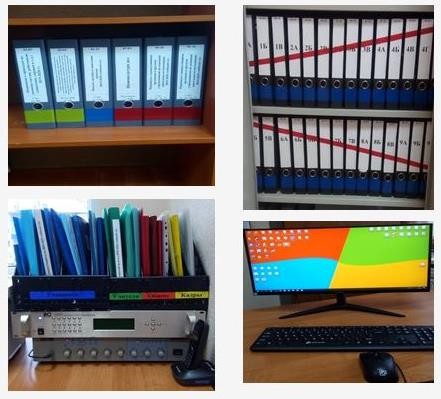 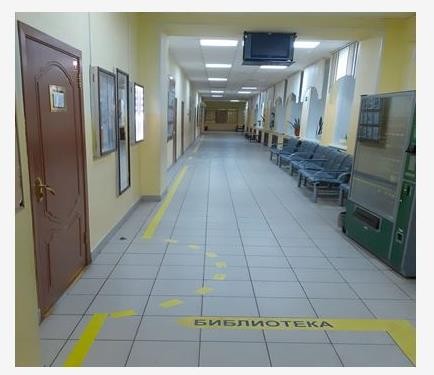 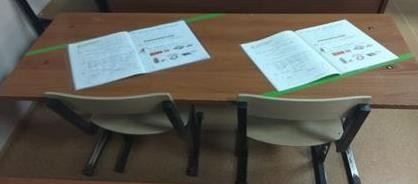 Время	выбирать будущее!
Стандартные операции  (стандартизация)
Инструмент,	направленный
ПОТЕРИ
(исключать)
на	стандартизацию	всех
процессов.	Очень	полезный
инструмент,		позволяющий снижать	потери	в
НЕЗНАЧИМАЯ РАБОТА
(сокращать)
производстве.	Представляет
собой	инструкцию	по
ЗНАЧИМАЯ РАБОТА
(В идеале должна происходить только
работа, добавляющая ценности)
идеальному,	на момент,
данный порядку
выполнения работы.
Время	выбирать будущее!
TPM (Total Productive Maintenance)ПОЛНОЕ ТЕХНИЧЕСКОЕ ОБСЛУЖИВАНИЕ
Всеобщий оборудованием.
уход Цель
за данного
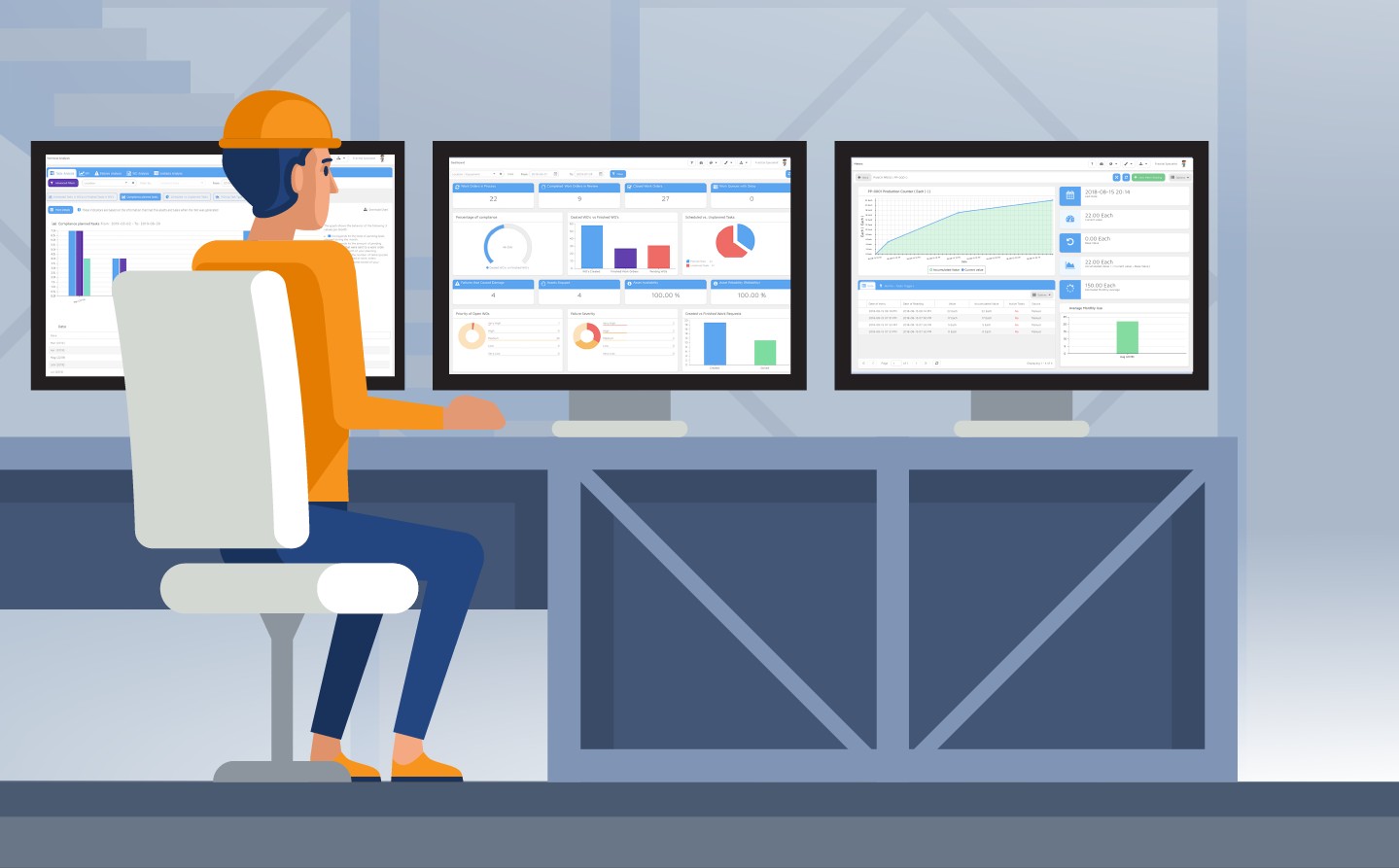 инструмента	–	привлечение каждого сотрудника компании к
обслуживанию
оборудования. За	счет	этого	обеспечивается
готовность	оборудования	к работе и его эффективность.
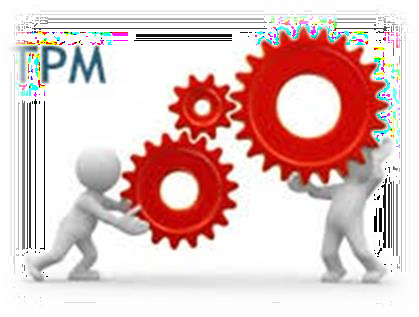 Время	выбирать будущее!
JIT (Just-In-Time — точно вовремя)
Инструмент	JIT	направлен	на	создание системы управления материалами	в производстве. В данной системе материалы с предыдущей  операции  (или  от  внешнего поставщика)  доставляются  именно  в  тот момент, когда они требуются, но не раньше.
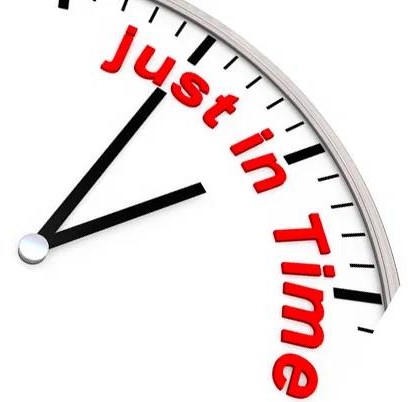 Время	выбирать будущее!
Картирование
Это    инструмент    визуализации    и    анализа    материального    и информационного потоков в процессе создания ценности от поставщика до заказчика.
Картирование	процессов
представляет графическое
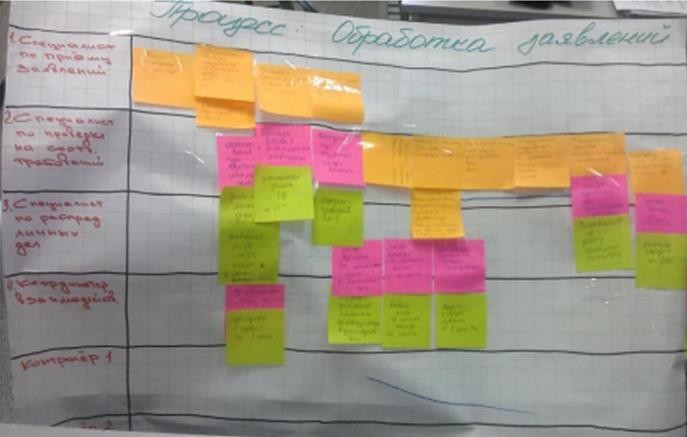 собой	определение	и
отображение  шагов  по  предоставлению товаров или услуг внутренним и внешним клиентам.
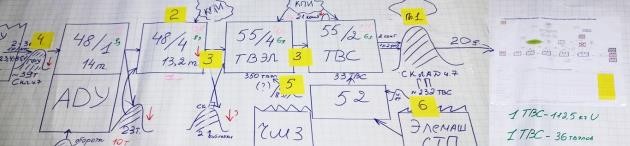 Время	выбирать будущее!
Встроенное качество
Это все действия, направленные на недопущение выпуска некачественной продукции, система организационных, технических и логистических мер, направленных  на  недопущение  изготовления  некачественной  с  точки зрения клиента продукции.
1
2
3
отделить
бракованный компонент от
качественного (знание стандартов качества);
безошибочно выполнять свою операцию (принцип защиты от ошибок);
оценить качество
собственного изделия (контроль качества, встроенный в
производственную
операцию).
Время	выбирать будущее!
Система 5S (как организовать рабочее место)
5S  —  популярная  система  организации  рабочего  места,  разработанная в    послевоенной    Японии.    Она    выстроена    на    основе    пяти принципов:  Сортировка,  Самоорганизация,  Систематическая  уборка, Стандартизация, Совершенствование.
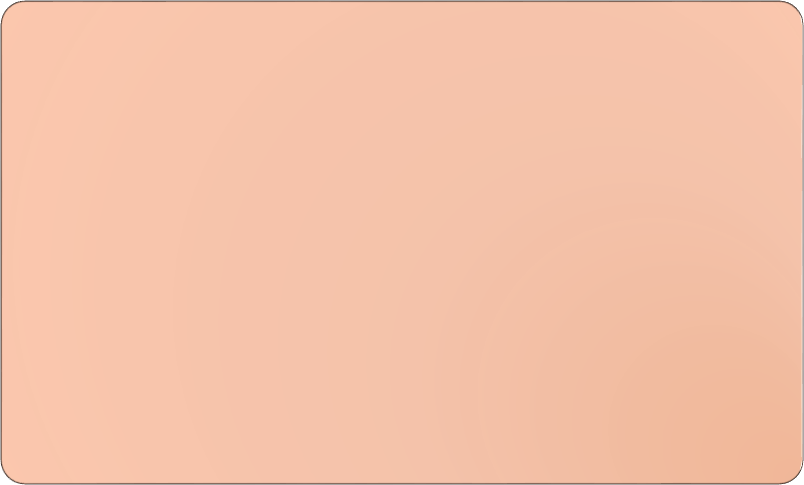 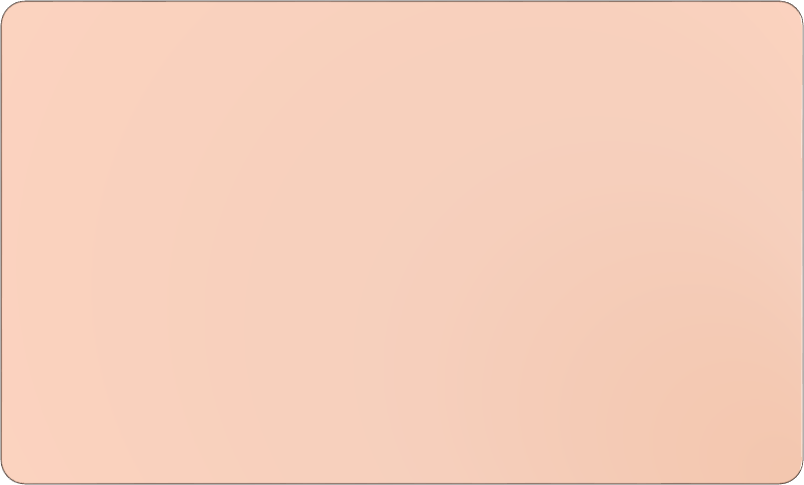 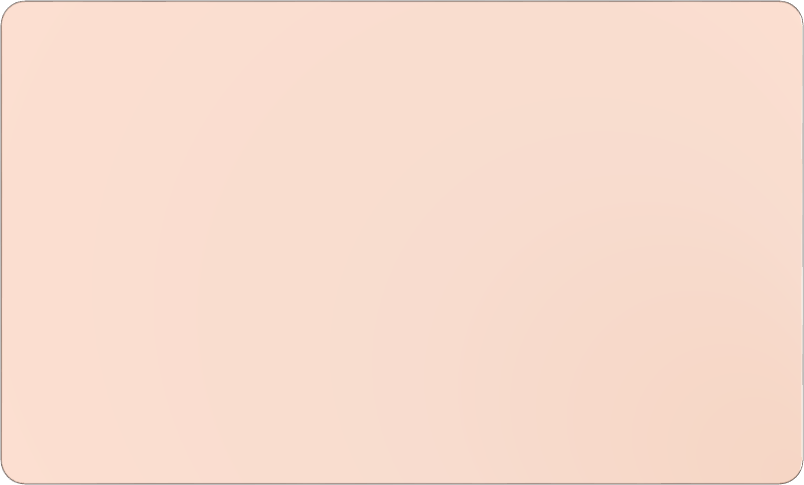 Повышает
управляемость рабочей зоны
Повышает культуру
производства
Сохраняет Ваше время
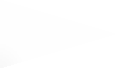 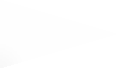 Время	выбирать будущее!
Организация рабочего пространства (5С)
шаг 2: Соблюдение
порядка (аккуратность) – упорядоченное и точное расположение и хранение необходимых вещей
шаг 1: Сортировка	– четкое разделение вещей на нужные и ненужные
(используемые и неиспользуемые)
шаг 3: Систематическая уборка (содержание в чистоте) – содержание рабочего места в
чистоте и опрятности
шаг 4: Стандартизация (установление норм и правил) – необходимое
условие для выполнения
первых трех правил
шаг 5: Совершенствование (самодисциплина) – воспитание привычки точного выполнения
установленных правил, процедур и технологических операций
Время	выбирать будущее!
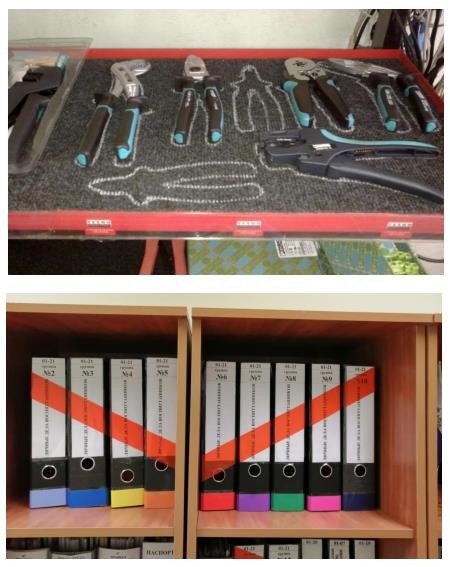 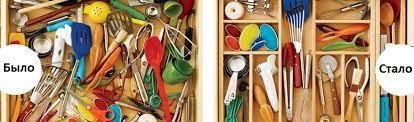 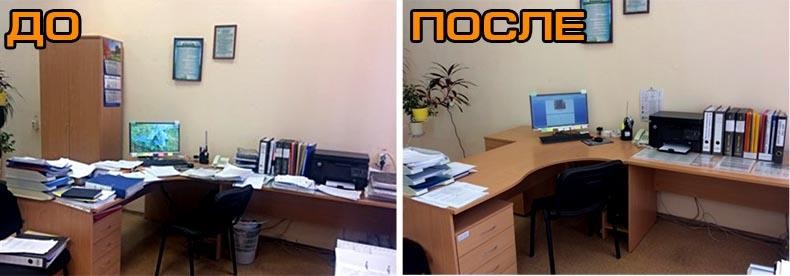 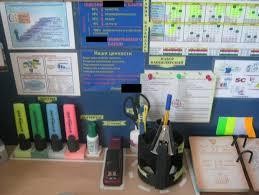 Время	выбирать будущее!
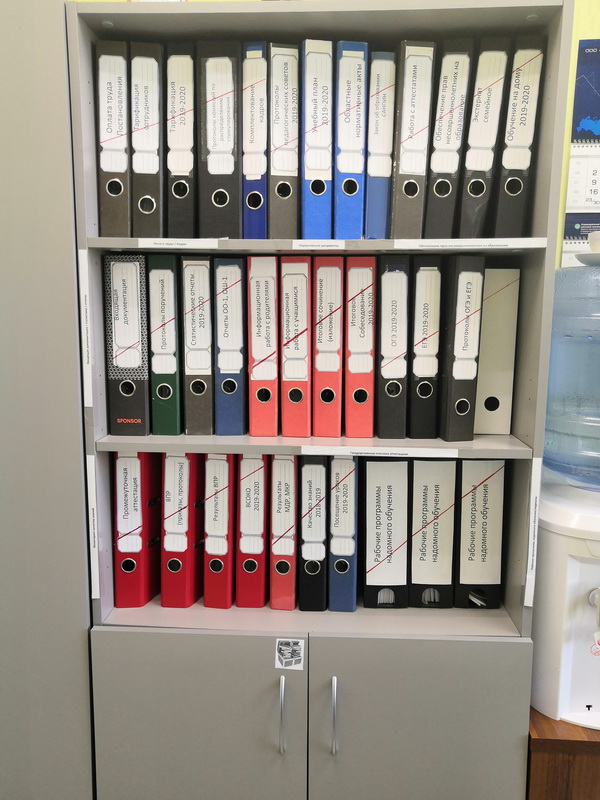 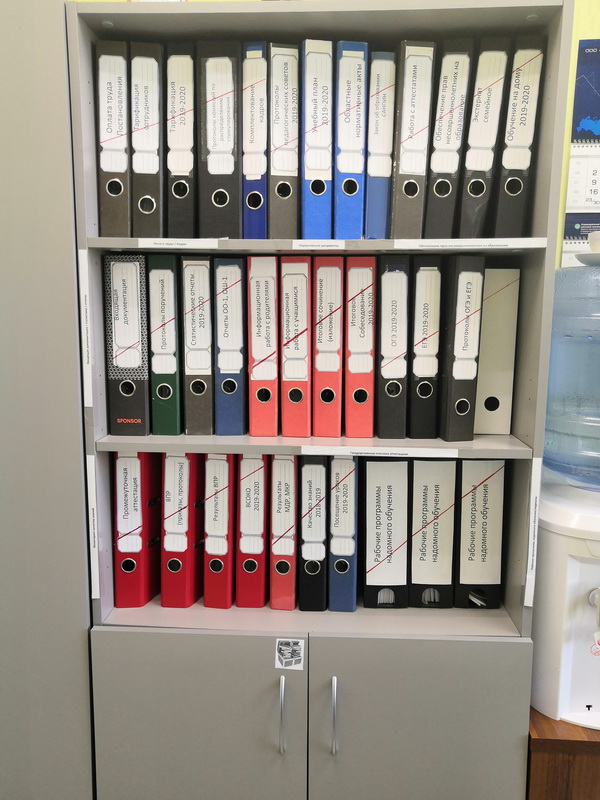 Соблюдение порядка
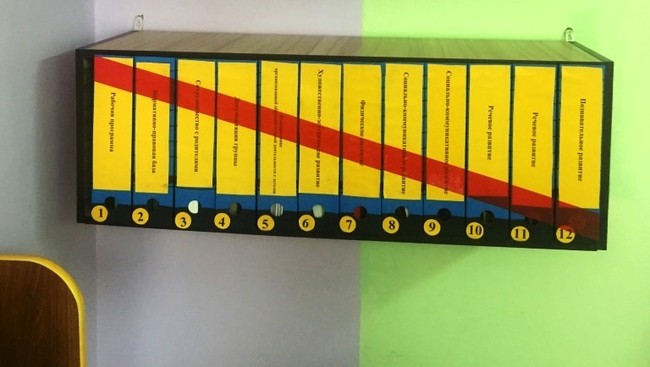 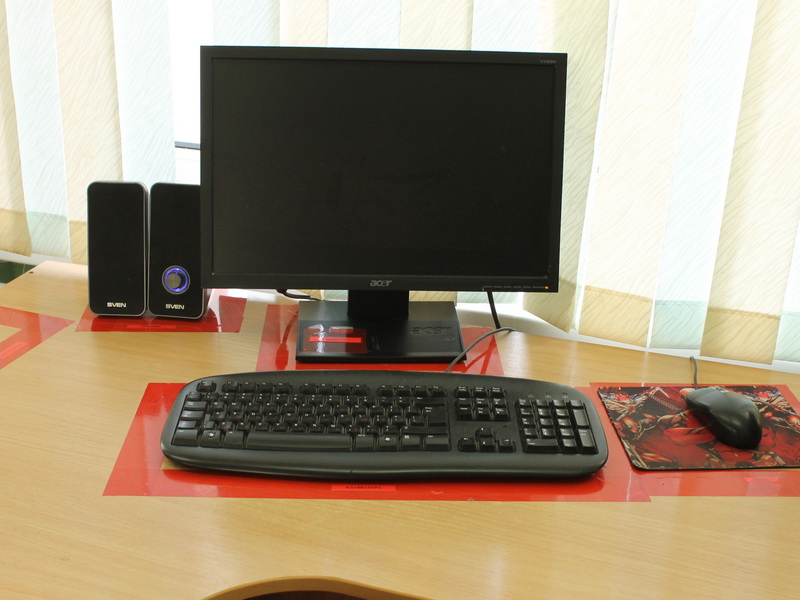 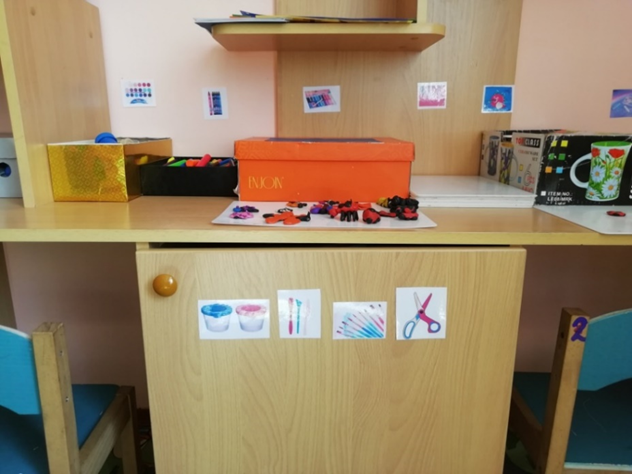 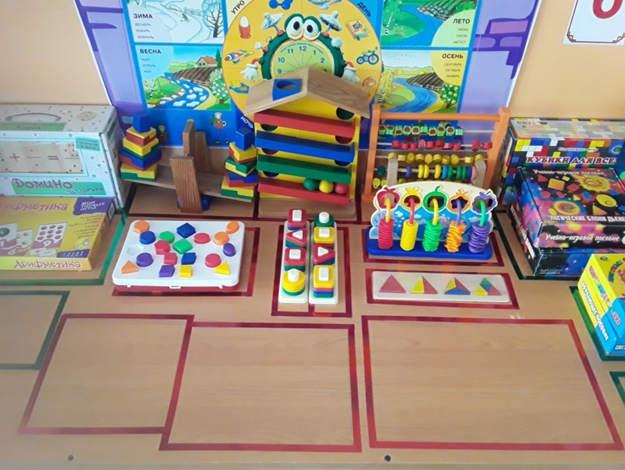 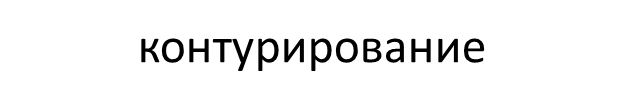 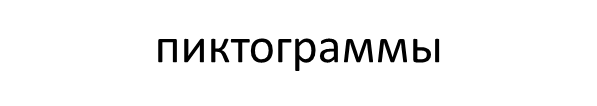 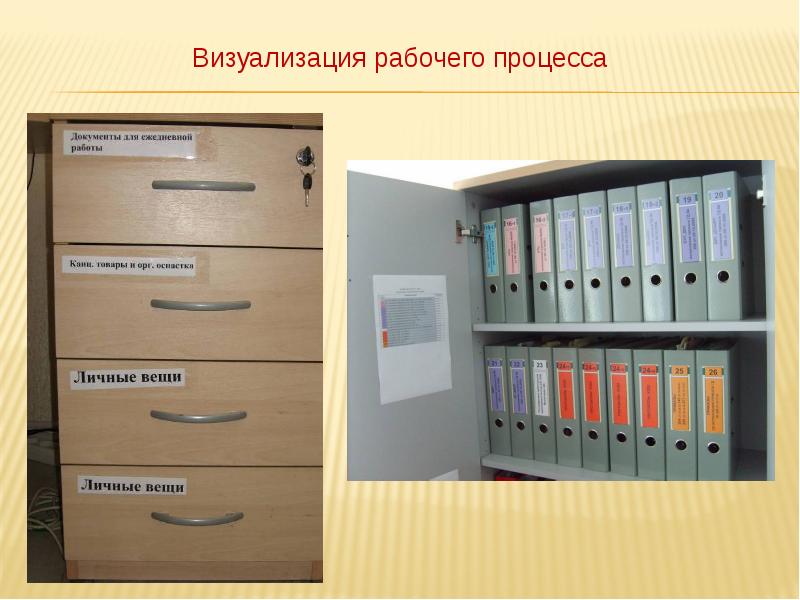 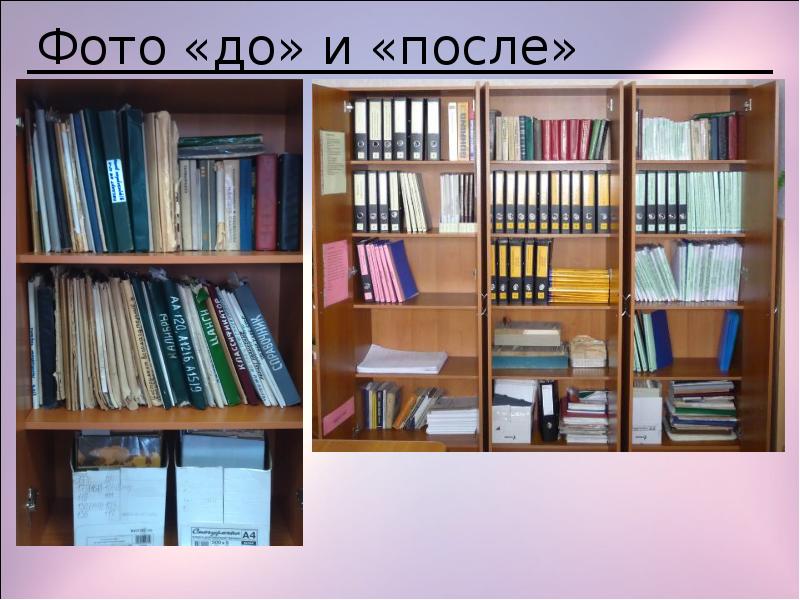 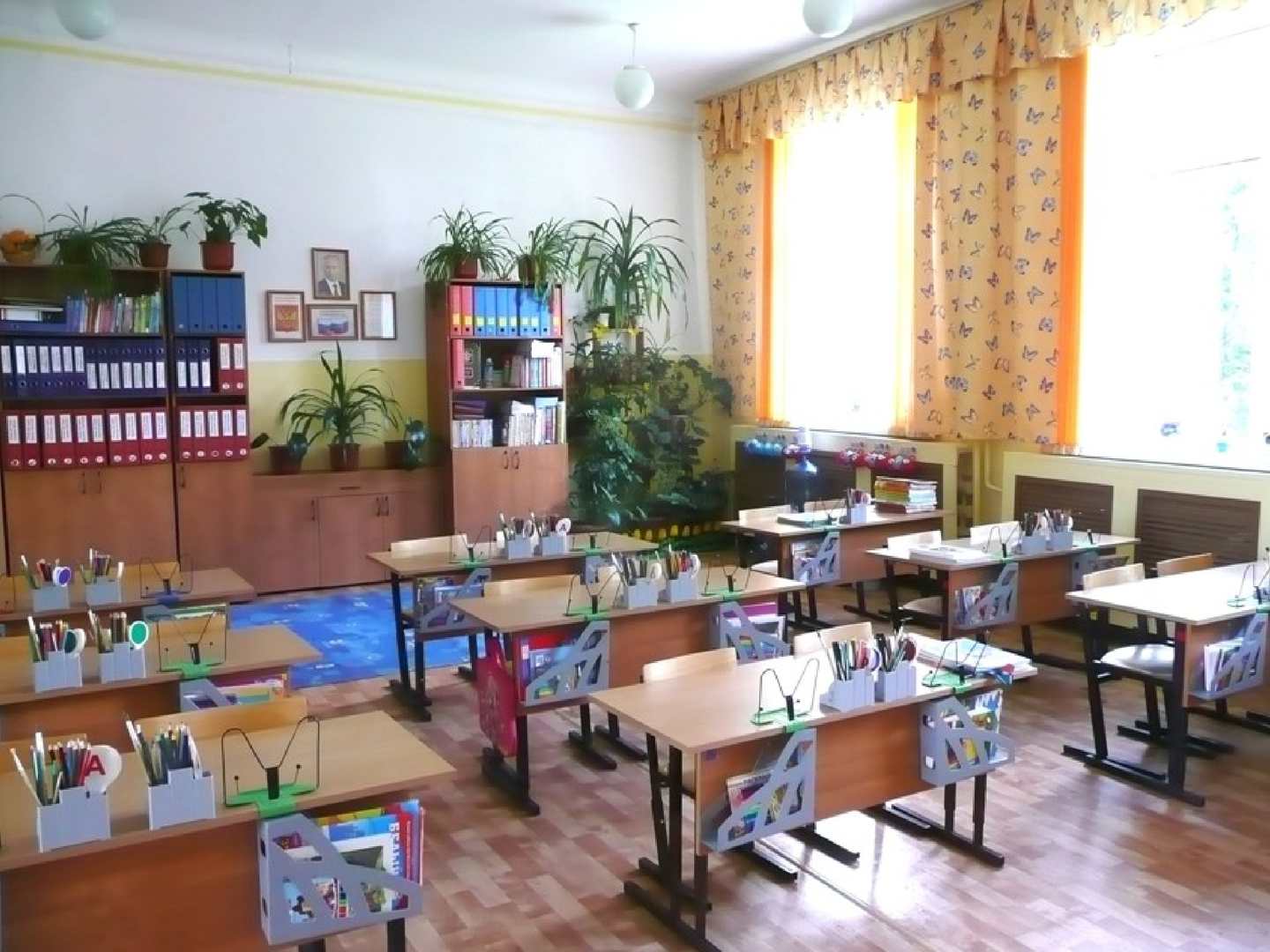 Внутренняя навигация
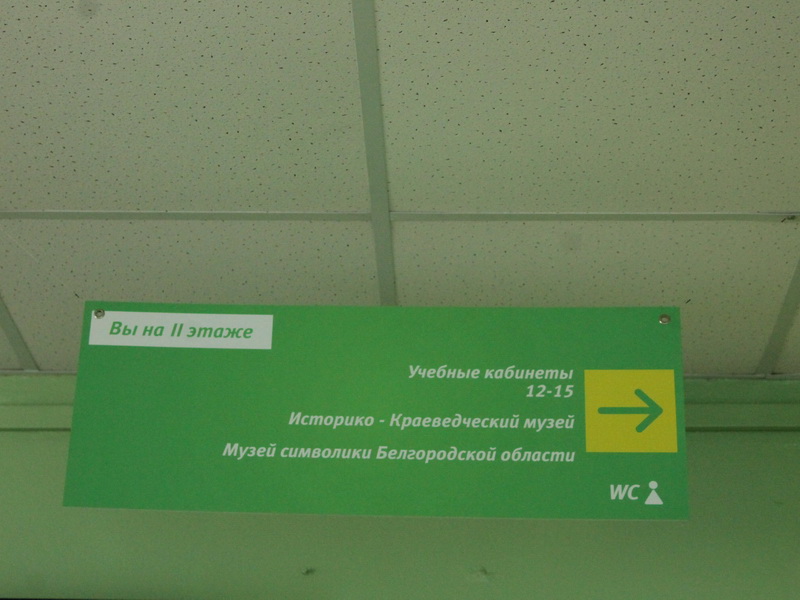 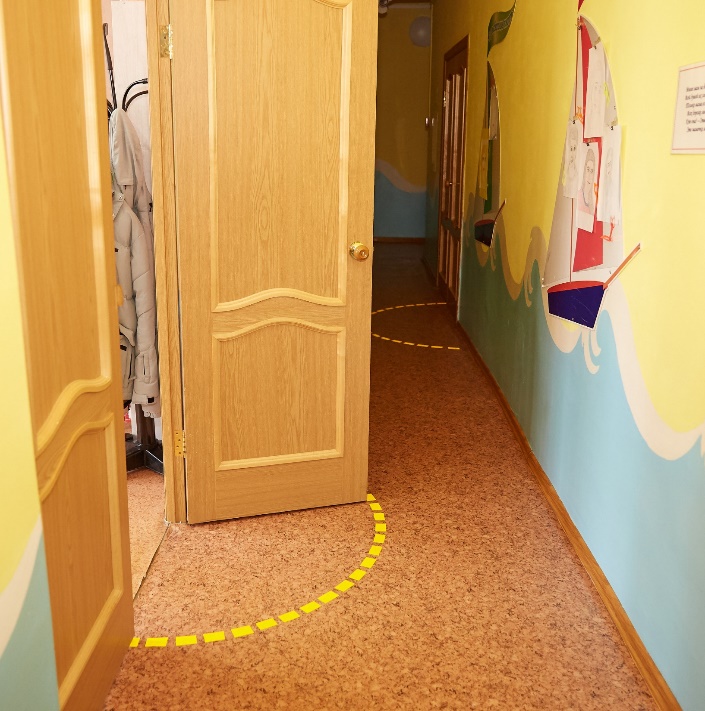 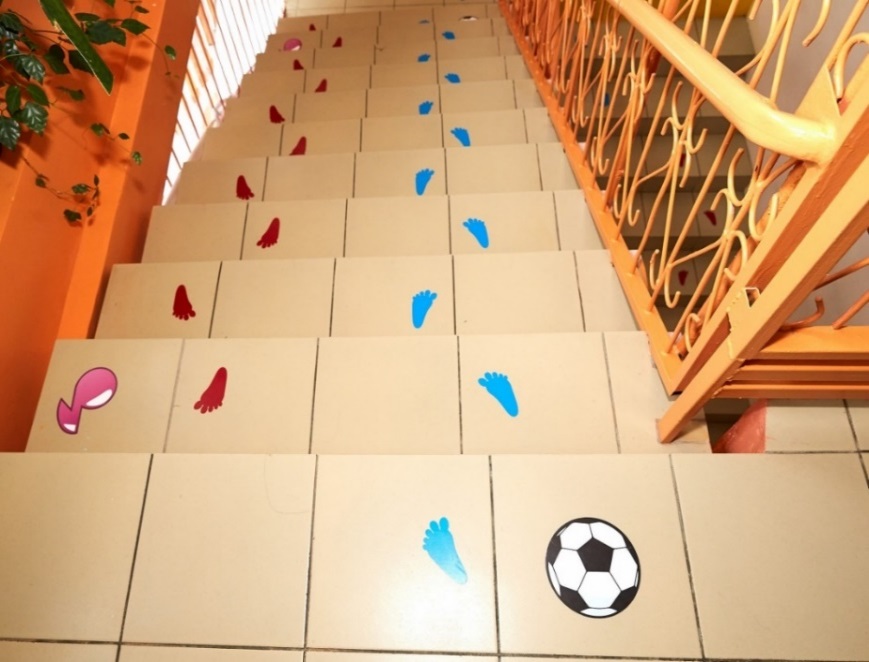 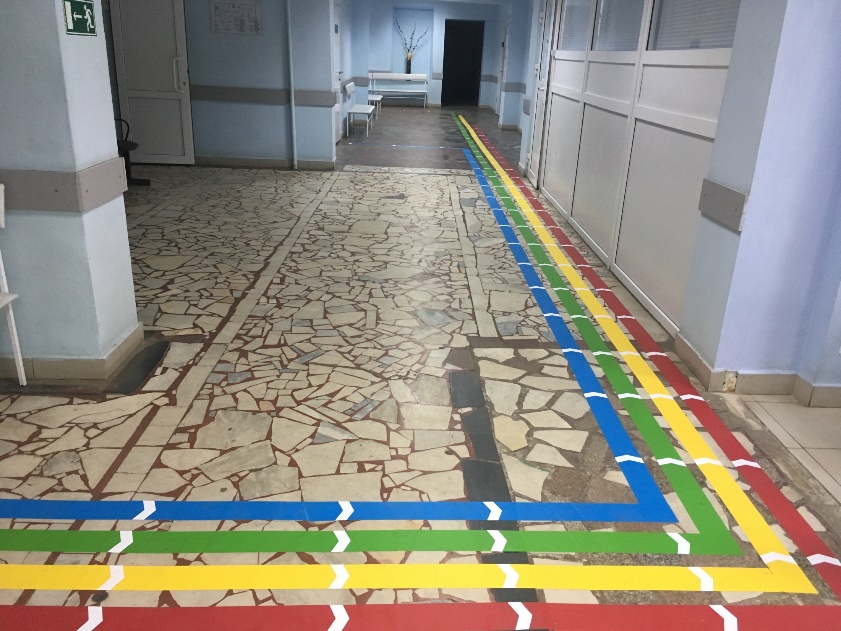 ФОРМИРОВАНИЕ БЕРЕЖЛИВОГО МЫШЛЕНИЯ В ШКОЛЕ
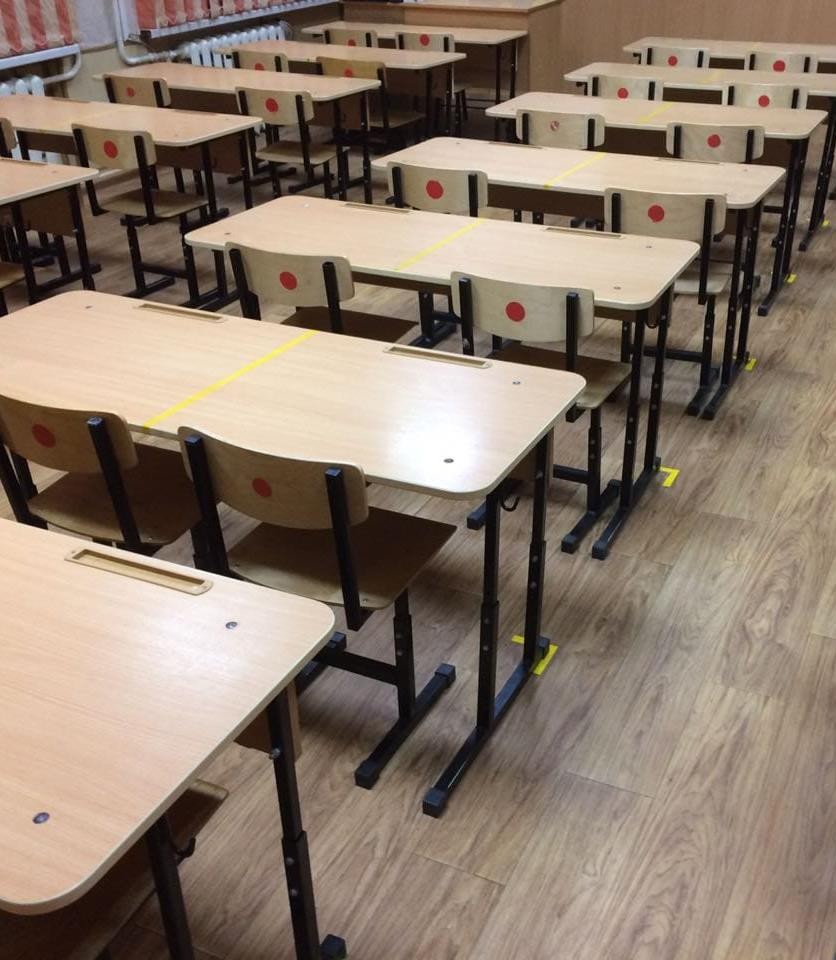 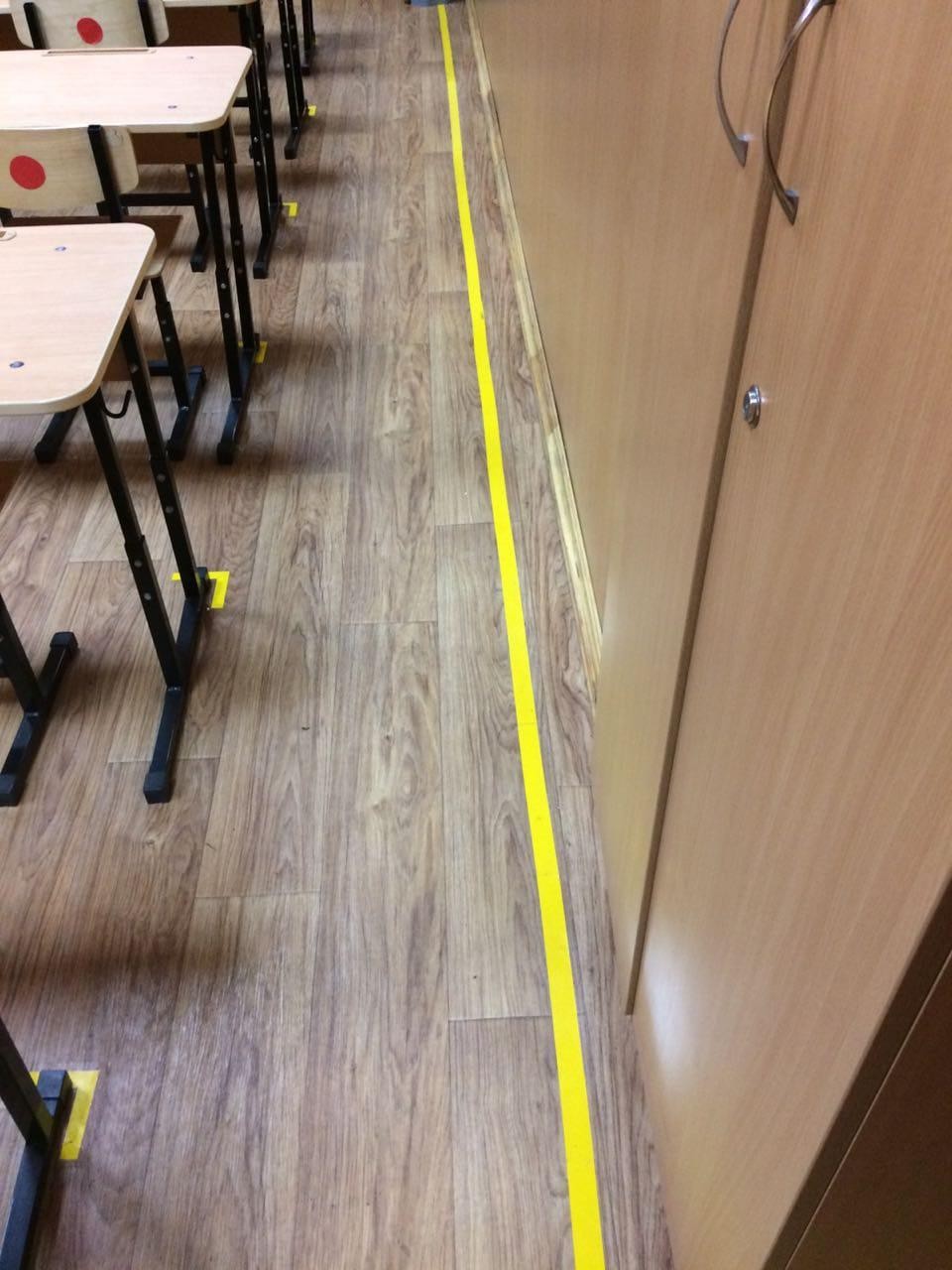 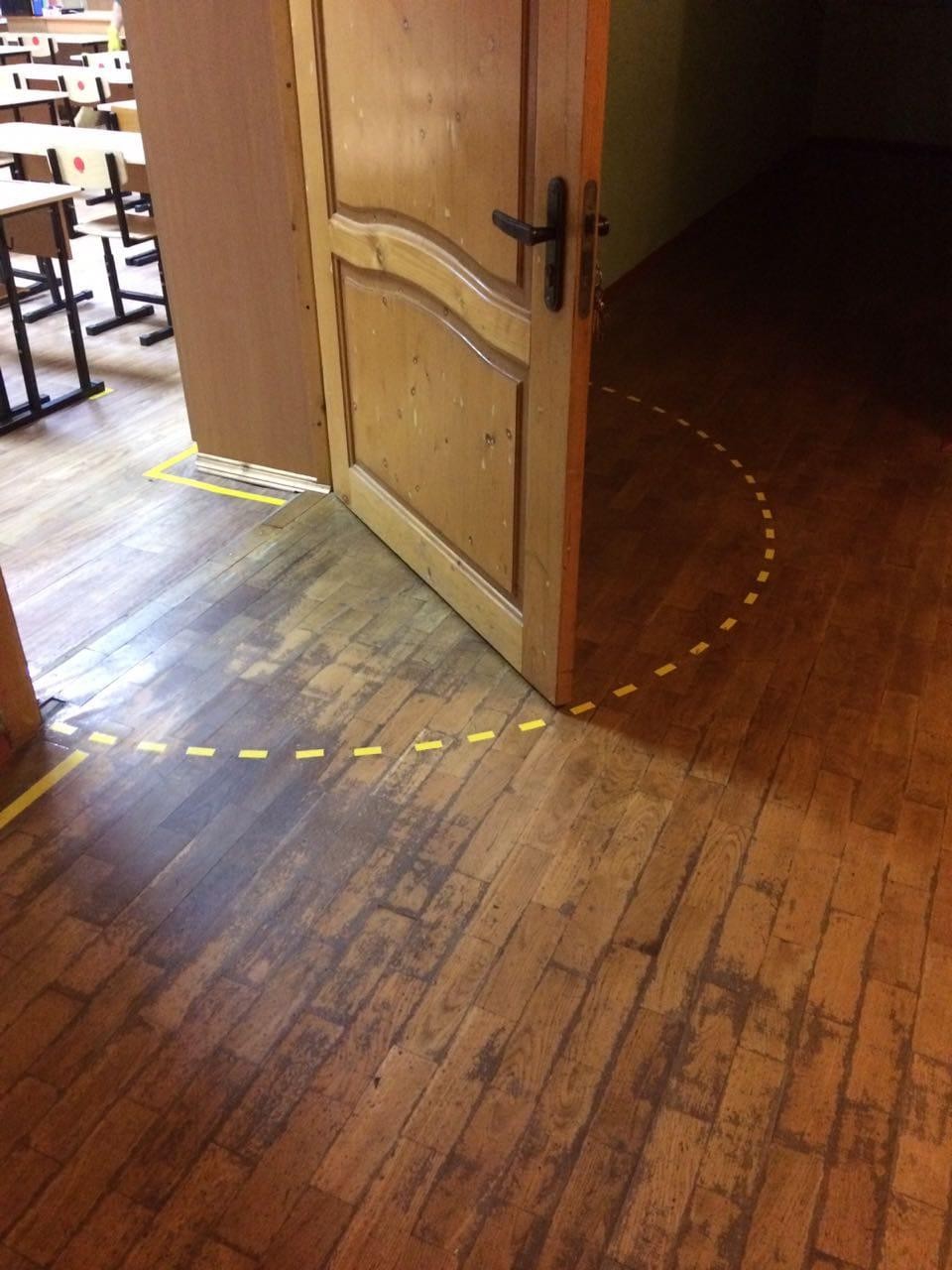 Внедрение системы 5С в учебных классах
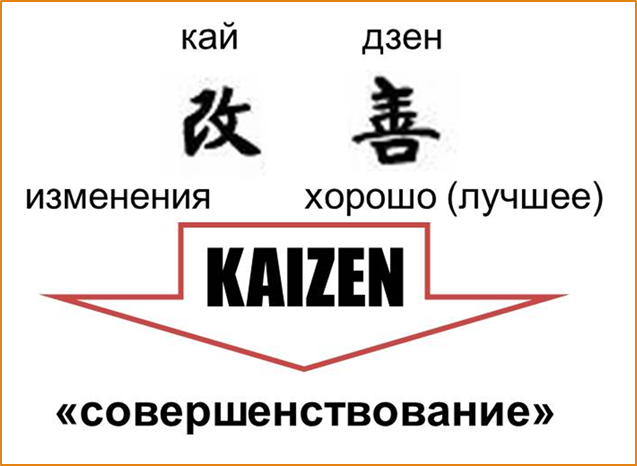 Философия Кайдзен
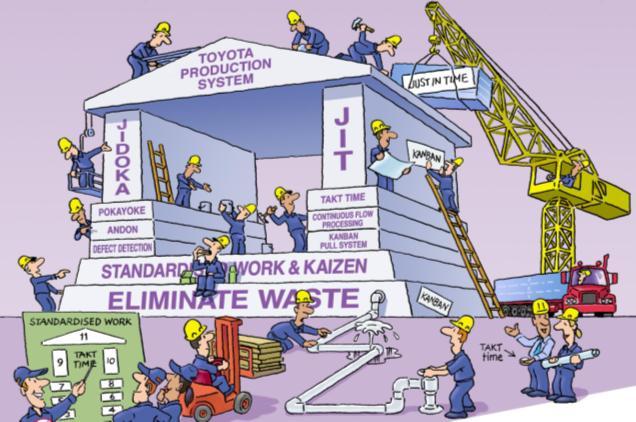 Кайдзен — японская философия или практика, которая фокусируется на непрерывном совершенствовании процессов производства, разработки, вспомогательных бизнес-процессов и управления, а также всех аспектов жизни.

Кайдзен – деятельность по непрерывному совершенствованию процессов и операций, направленная на устранение потерь.
КАЙДЗЕН
Бережливое производство
Бережли́вое произво́дство (от англ.) — концепция управления предприятием, которая основана на постоянном стремлении к устранению всех видов потерь
Бережливые технологии в образовательных организациях –это технологии, которые повышают качество образования с минимальными затратами. Следовательно, бережливые технологии применяемые в области образования, повышают уровень удовлетворенности потребителей образовательных услуг и их законных представителей, а также сотрудников образовательного учреждения как работников организации.